Rehabiliteringstilbud for pasienter med traumatisk hjerneskade ved ESR
1. Før innleggelse
2. Innkomst
5. Utreise/Oppfølging
3. Kartlegging
4. Tiltak
5. Utreise/Oppfølging
Samarbeidsmøte
6. Pasientinfo/pårørendearbeid
7. Andre relevante dokumenter
Utskrivningssamtale med lege
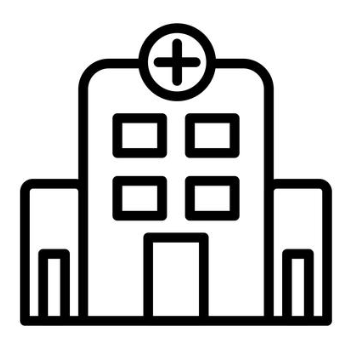 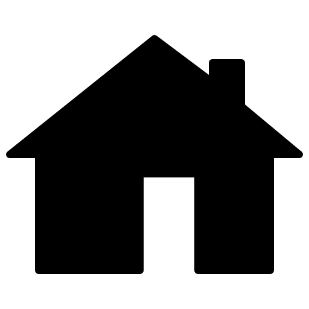 Utreisedagen
Prosedyrekoding
Kontrollopphold med førerkortvurdering
Behandlingsansvarlig lege: Gunn Siren Rike
Kontaktperson/EK-ansvarlig: Vemund Gitlestad
Sist revidert: 01.07.2021
Til forsiden →